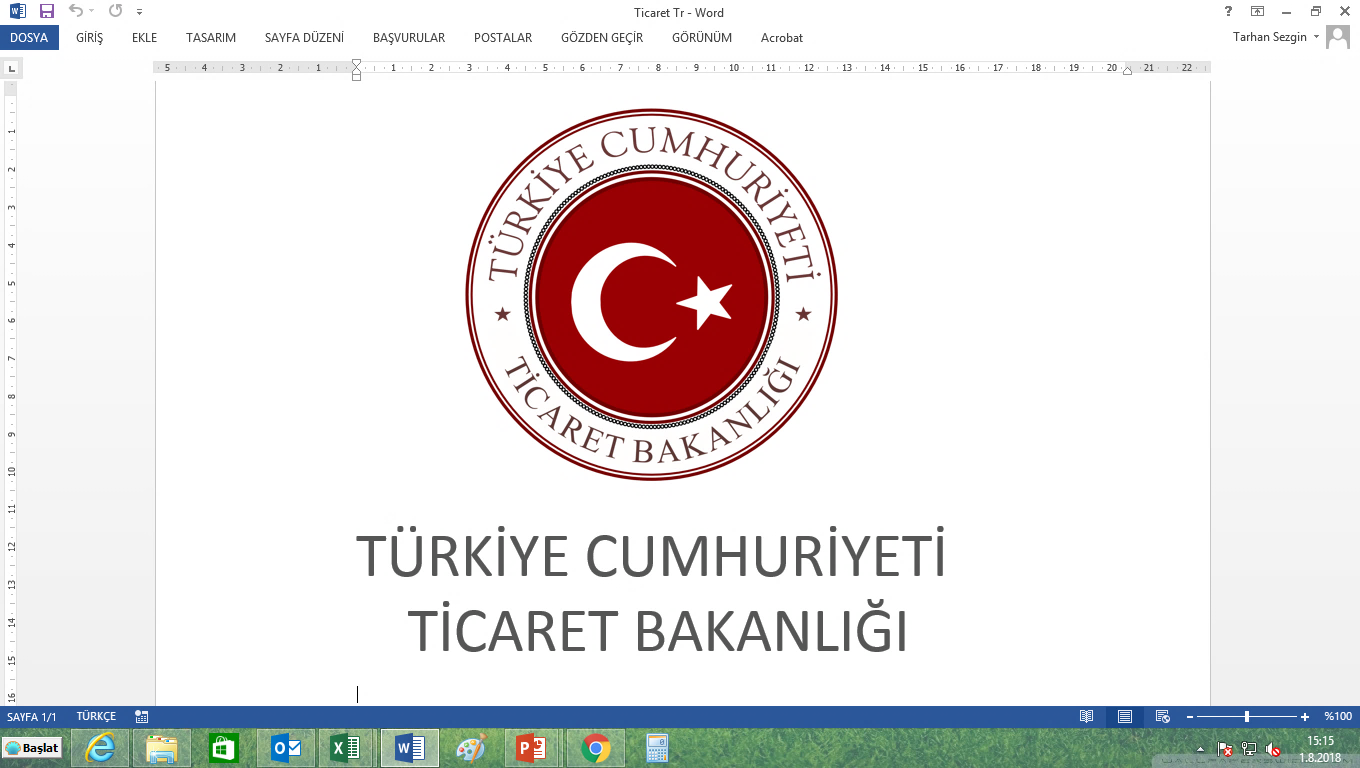 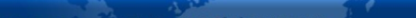 TUNUS PAZARINA 
İHRAÇ İMKANLARI
Tarhan SEZGİN
İhracatı Geliştirme Uzmanı
T.C. Ticaret Bakanlığı
İhracat Genel MüdürlüğüÜlke Masaları Daire Başkanlığı
sezgint@ticaret.gov.tr
2018
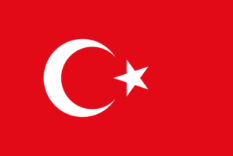 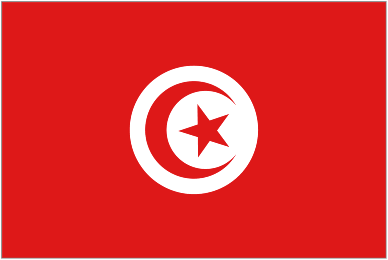 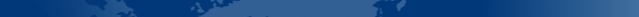 Temel Sosyal Göstergeler
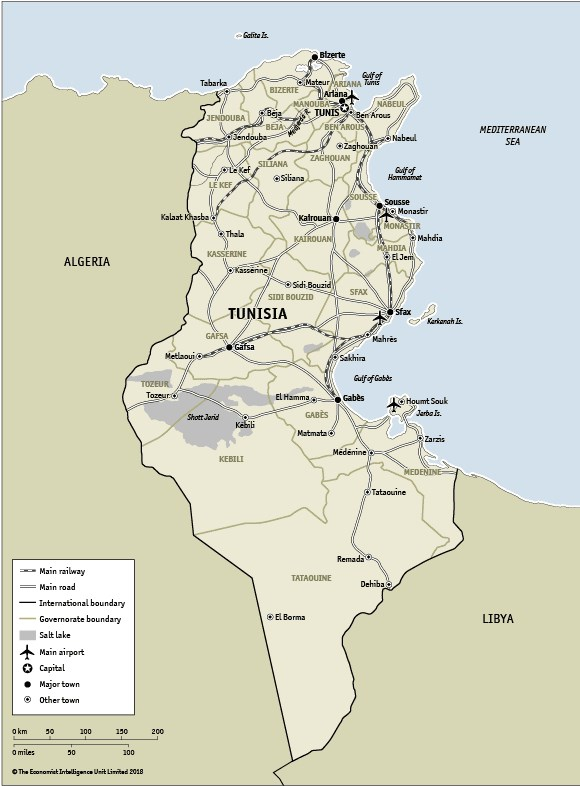 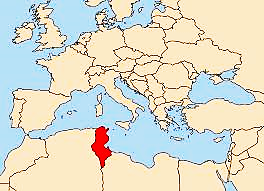 Kaynak: EIU, IMF
2
Tarihçe
Fenikeliler
Kartaca Devleti
Romalılar
Vandallar (Doğu Cermen Kavimlerinden)
Bizans İmparatorluğu
Araplar
Osmanlı İmparatorluğu (1574-1881)
Fransız Himaye Yönetimi (1881-1956)
Bağımsızlık (1956 - *)
3
Bağımsızlık Dönemi
Habib Burgiba Dönemi (1957-1987)
Zine El Abidine Ben Ali Dönemi (1987-2011)
Yasemin Devrimi (14 Ocak 2011)
Ulusal Birlik Hükümeti (Ocak – Kasım 2011)
1. Koalisyon Hük. (Kasım 2011 – Ocak 2014)
Teknokrat Hük. (Ocak 2014 – Şubat 2015)
2. Koalisyon Hük. (Şubat 2015 - *)
Bir sonraki milletvekili seçimi 2019 yılında
4
Temel Ekonomik Göstergeler
a Gerçekleşen,   b Tahmin,   C Öngörü
Kaynak: EIU, Trademap
5
Karşılaştırmalı Ekonomik Göstergeler
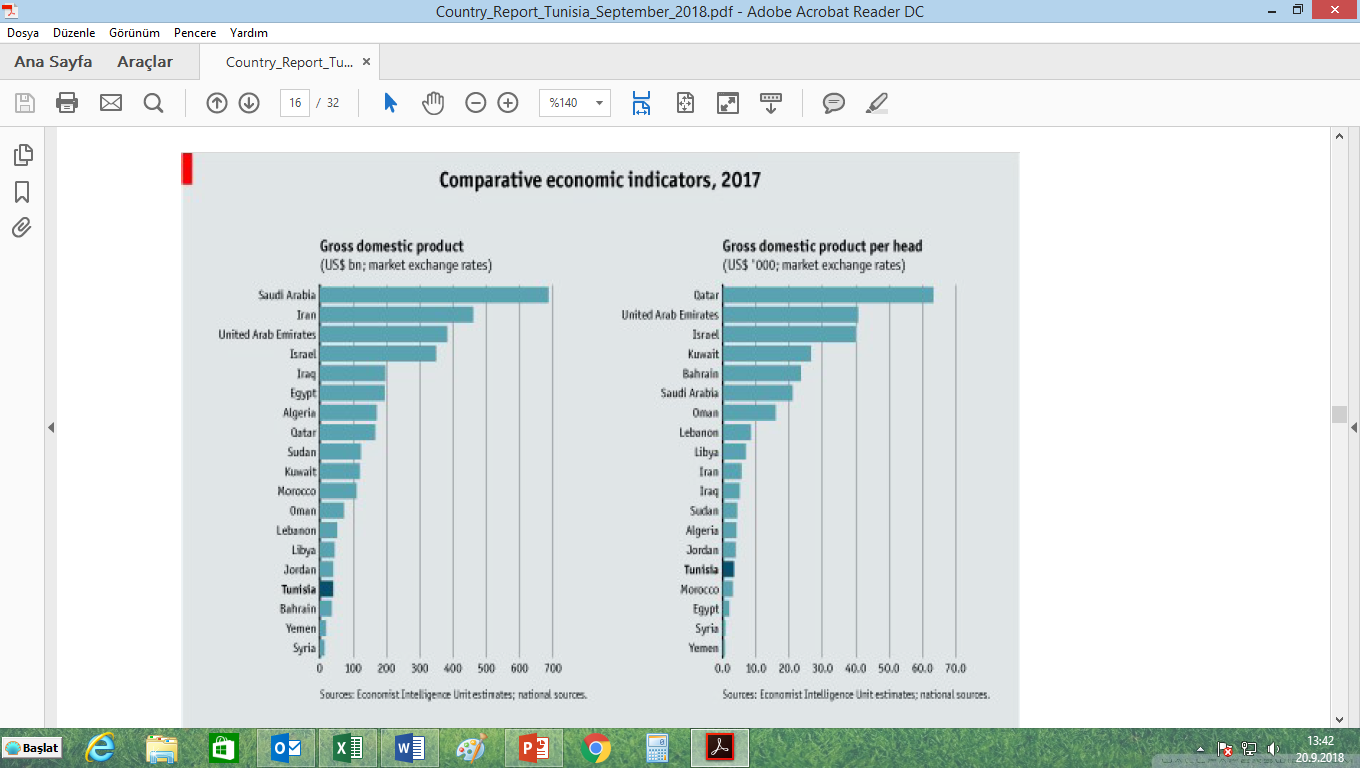 15. / 19
16. / 19
Kaynak: EIU
6
Karşılaştırmalı Ekonomik Göstergeler
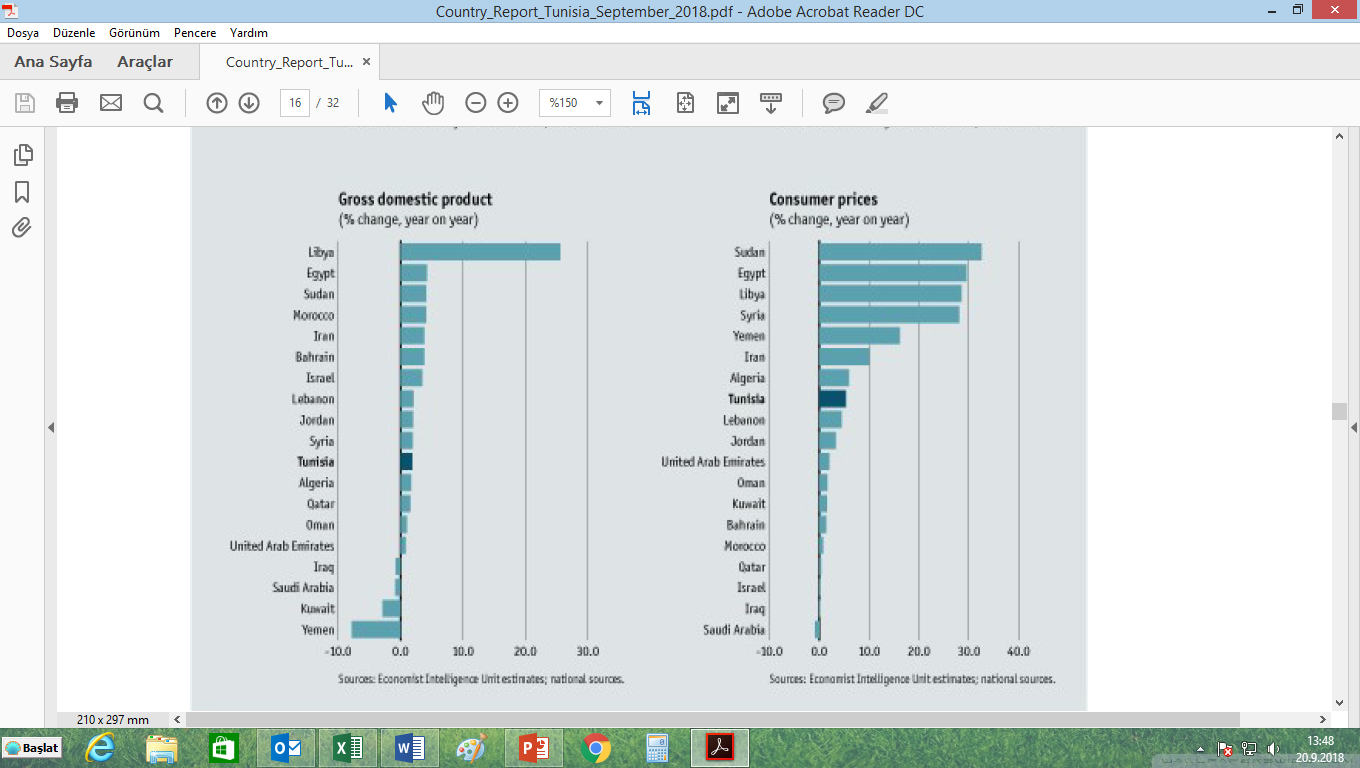 8. / 19
11. / 19
Kaynak: EIU
7
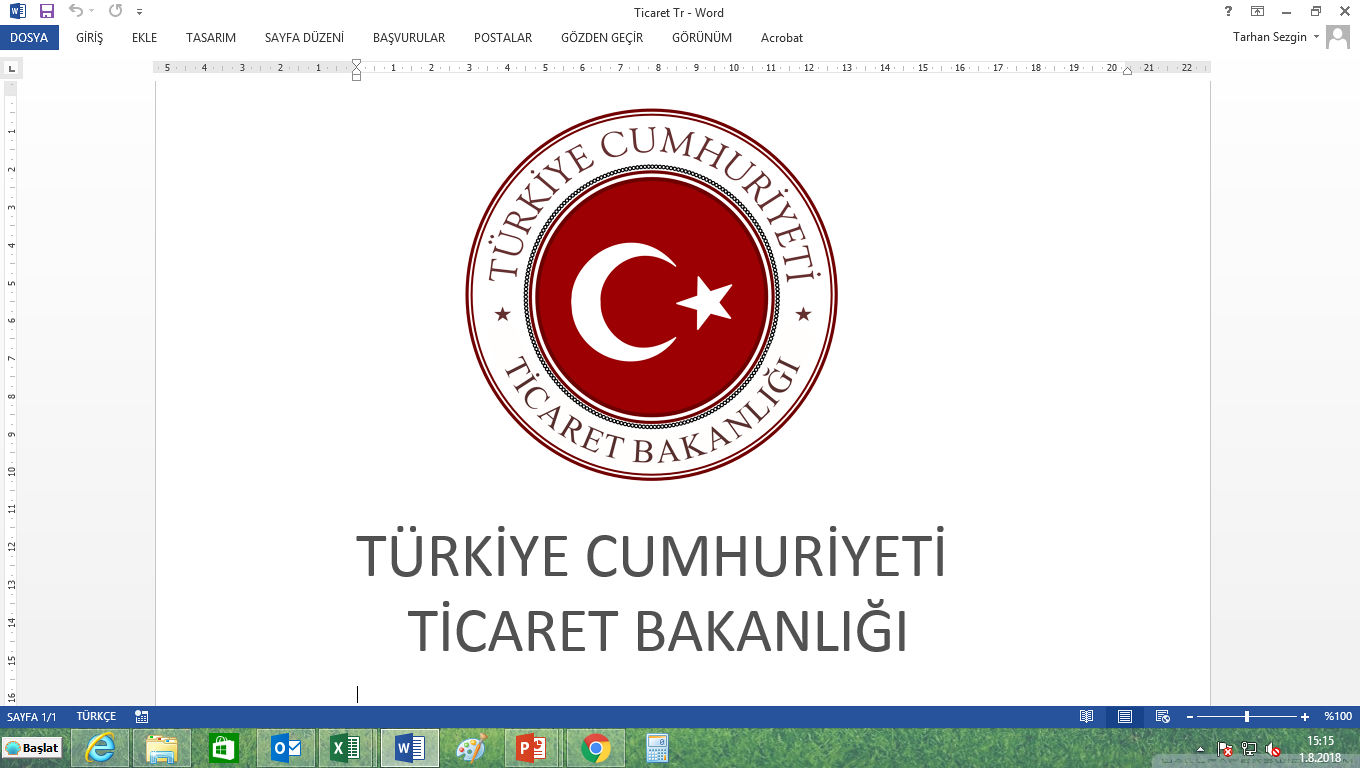 Tunus
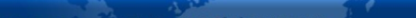 Ekonomik Yapı
8
GSYİH’nın Sektörel Dağılımı
Kaynak: African Economic Outlook, 2017
9
Ekonomi
Kıtanın en çeşitlendirilmiş ekonomisine, en yüksek yaşam standardına ve en yüksek kalifiye işgücüne sahip ülkesi,

Serbest piyasa ekonomisi 1980’li yıllarda etkili olmaya başlamış, 

Geniş hidrokarbon rezervlerine sahip olmamasına rağmen ülke, uzun dönemli hükümet politikaları sayesinde tarım, turizm ve imalat sanayiinde büyümüş,

Ekonomi, turizm başta olmak üzere, hizmet sektörü, tarım, tekstil, konfeksiyon, hafif sanayiler ile petrol ve fosfat üretimine dayanmakta, 

Tarım ve balıkçılıkta, özellikle zeytinyağında önemli bir tedarikçi ülke konumunda,

Fosfat üretiminde dünyada ilk sıralarda yer alan Tunus, fosfatı işleyerek fosforik asit ve gübreye dönüştürmekte,

Tunus aynı zamanda önemli bir turizm merkezidir. Turizmin ülke GSYİH’si ve istihdamında rolü büyük, 

AB’nin 4. büyük tekstil tedarikçisi konumunda,
10
Ekonomi
Ekonomiyi dengelemek için hükümet özellikle; 

İş çevrelerini ve yatırımcıları ülkeye çekmeyi, 
Bütçe açığını kontrol altına almayı, 
İşsizliği azaltmayı, 
Bölgeler arasındaki dengesizliği ortadan kaldırmayı
amaçlamakta,
11
Tarım
Tarım ve balıkçılık ekonomide önemli yer tutmakta (GSYİH’nın %10,2’si),

Nüfusun %16’sı tarım sektöründe istihdam edilmekte, 

8,5 milyon hektar tarım alanına sahip olan ülkede bunun 4,9 milyon hektar’ı kullanılmaktadır. Bu alanların %90’ı özel sektöre ait, 

Tarım sektöründe zeytincilik ve zeytinyağı tarım ürünlerinin başında gelmektedir. AB’den sonra dünyanın en büyük zeytinyağı üreticisi ve en büyük beşinci zeytinyağı ihracatçısı,

Dünyanın en büyük hurma ihracatçısı, 

Diğer başlıca tarım ürünleri, sebze (domates, biber, patates, havuç), narenciye, karpuz, elma, badem, fıstık, deniz ve kültür balıkçılığı,
12
Tarım
Tunus’ta 21 baraj bulunup yıllık su kapasitesi 4,5 milyon m³, 
Yağış miktarındaki düşüş, toprak erozyonu ve kuraklaşma halen tarım sektörünü çok fazla etkilemekte, 
Sulama için su kaynakları sınırlı olup çiftçiler yeni teçhizat veya teknik tedarik için kredi bulmakta zorlanmakta, 
Aynı zamanda işgücü yaşlı olup makineleşme seviyesi ve böcek ilacı kullanımı düşük, 
Ticari engeller de yerel gıda fiyatlarının yüksek olmasına neden olmakta, 
Gıda alanındaki sübvansiyonlar ve ihraç edilen ürünlerin fiyatının düşük olması tarım sektörünün yeterince verimli olamamasının başlıca nedenleri arasında yer almakta,
13
Sanayi
Sanayi sektörü GSYİH’nın %24’sünü oluşturmakta,
En önemli sanayi ürünü fosfat ve fosfattan üretilen gübre, 
Tunus yıllık 10 milyon tonluk üretimiyle dünyanın dördüncü büyük fosfat üreticisi,
Fosfat madenciliği ve sanayisi dışındaki diğer önemli sektörler; makina-elektrik, tekstil-konfeksiyon ve deri, gıda sanayi, kimya sanayi ile seramik ve cam sanayi,
Kimya sanayii özellikle fosfatın işlenmesine, çimento, cam, seramik, ilaç ve lastik sanayisindeki büyümeye bağlı olarak gelişme kaydetmiştir. Buna ek olarak, gübre, boya, deterjan, kozmetik sektörleri kimya sanayisinin başta gelen sektörleridir.
14
Madencilik
15
Başlıca Madenler
Kaynak: Tunus Ulusal İstatistik Ofisi
16
İmalat Sektörlerindeki Firma ve Çalışan 
Sayısı ve Dağılımı
Kaynak: Agency for the Promotion of Industry and Innovation
17
Doğrudan Yabancı Yatırımlar (DYY)
Tunus’ta 365 bin kişiye istihdam sağlayan 21 milyar TND değerinde 3410 yabancı şirket faaliyet göstermekte,
 
Tunus’un Yabancı Yatırım Teşvik Ajansı'na (FIPA) göre, 2016 yılında 957,6 milyon dolar değerinde doğrudan yabancı yatırım (DYY) gerçekleşti, 
Enerji sektörü haricindeki DYY, 2016 yılında 11.227 yeni iş yarattı,
Kaynak: Tunus Yabancı Yatırım Teşvik Ajansı (FIPA)
18
Doğrudan Yabancı Yatırımlar (DYY)
Tunus, düşük üretim maliyetleri, serbest ticaret anlaşmaları, vasıflı eleman temini, siyasi istikrar, vergi teşvikleri gibi yatırım avantajlarına sahip,
Yabancı yatırımcı iç piyasaya satış yapacak bir yatırım gerçekleştirmek istiyorsa, %51 hissesi Tunuslu bir firmaya ait olmak üzere ortak şirket kurmak zorunda, yatırım tamamen ihracat amaçlı ise yabancı yatırımcı %100 hisseye sahip olabilir, 
Öncelikli yatırım alanları; 
Bilgi işlem ve haberleşme 
Elektrik elektronik 
Makine sanayi 
Tekstil ve hazır giyim 
Gıda sanayi 
Deri ve ayakkabı
19
Doğrudan Yabancı Yatırımlar (DYY)
Tunus’ta Zarzis ve Bizerte serbest bölgeleri bulunmakta, 

“Ekonomik Faaliyetler Parkı” olarak adlandırılan Serbest Bölgelerde yatırımcılara çeşitli avantajlar sağlanmakta; 
	
10 yıl süreyle vergiden muafiyet
Yatırılan sermaye, gelirler ve karın serbestçe transferi,
Üretimde kullanmak kaydıyla gümrüksüz ithalat yapma hakkı,
Yatırımcıların park alanında kiraladıkları alanda bina ve gerekli alt yapıyı serbestçe kurma hakkı,
İşe alımlarda esneklik
20
Doğrudan Yabancı Yatırımlar (DYY)
Tunus’ta, yatırımları toplamı 39,4 milyon dolar olan 7 adet Türk yatırımı bulunmaktadır. Bu yatırımlarda toplam 1482 kişi çalışmakta olup bunların 784’ü Türk’tür. 

Bugüne kadar Tunus’ta Türk müteahhitlik firmaları tarafından üstlenilen 17 projenin toplam bedeli 934,4 milyon dolar düzeyindedir. 

Müteahhitlerimizin Tunus’ta şimdiye kadar üstlendiği en büyük proje, 589 milyon dolarlık değeri ile TAV Holding‘in aldığı Enfidha ve Monastir havaalanlarının inşaatı ve işletmesi projesidir.
21
Doğrudan Yabancı Yatırımlar (DYY)
Çin hükümeti 2013 yılında, eski ipek yolu güzergahındaki  ülkelere yapacağı 1 trilyon tutar değerindeki altyapı yatırımlarıyla Asya, Avrupa ve Afrika’daki 63 ülkeyi bir birine bağlayan bir ticaret ağı oluşturacağını «Bir kuşak bir yol» sloganı ile duyurmuştur. 

Projenin Afrika ayağında ise Çin hükümetince gerçekleştirilecek yatırımlar, hem Afrika ülkelerinin birbirleri ile bağlantısını sağlayacağı gibi en önemlisi de kıyısı bulunmayan ülkelerin limanlara ulaşımını sağlanacaktır.
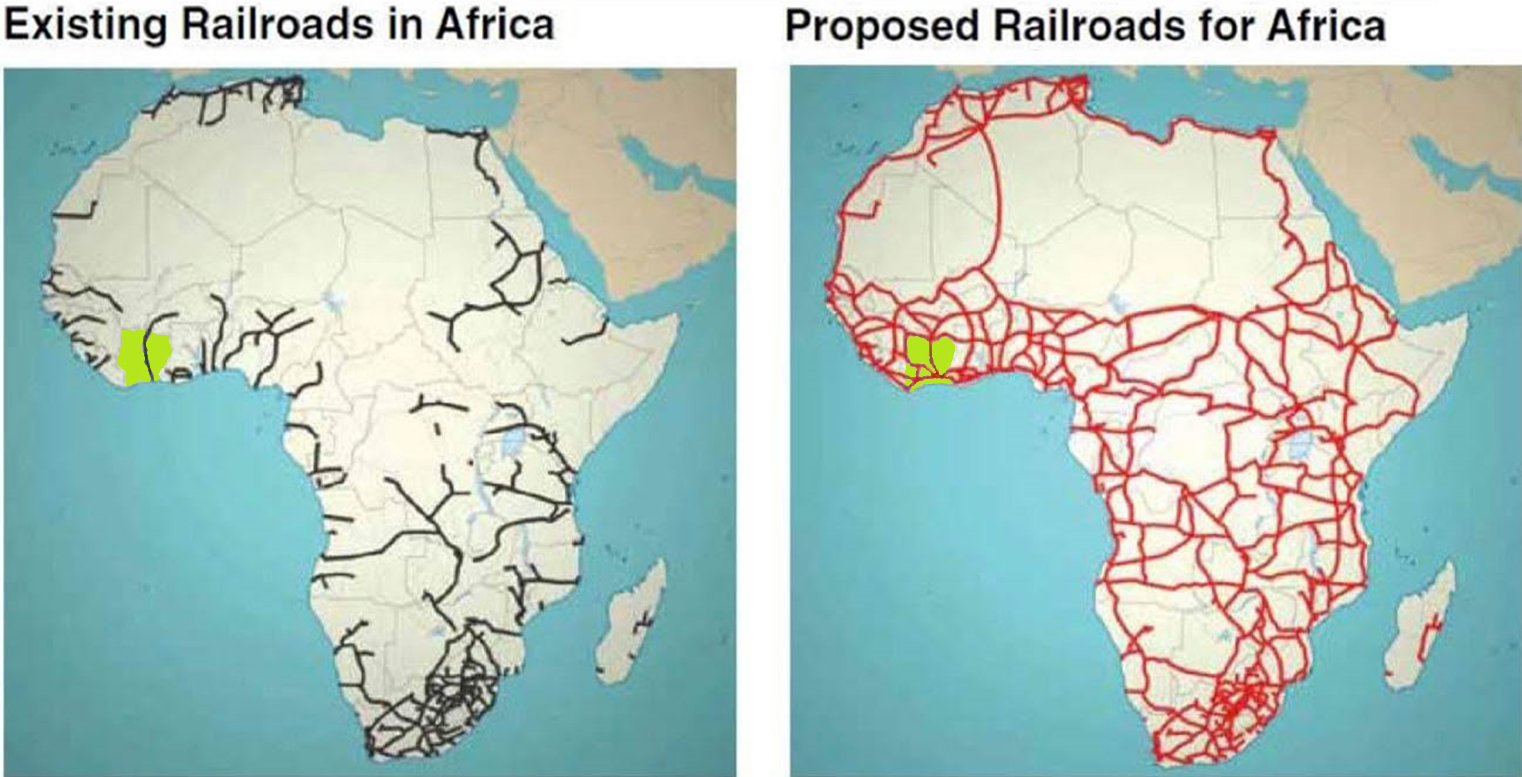 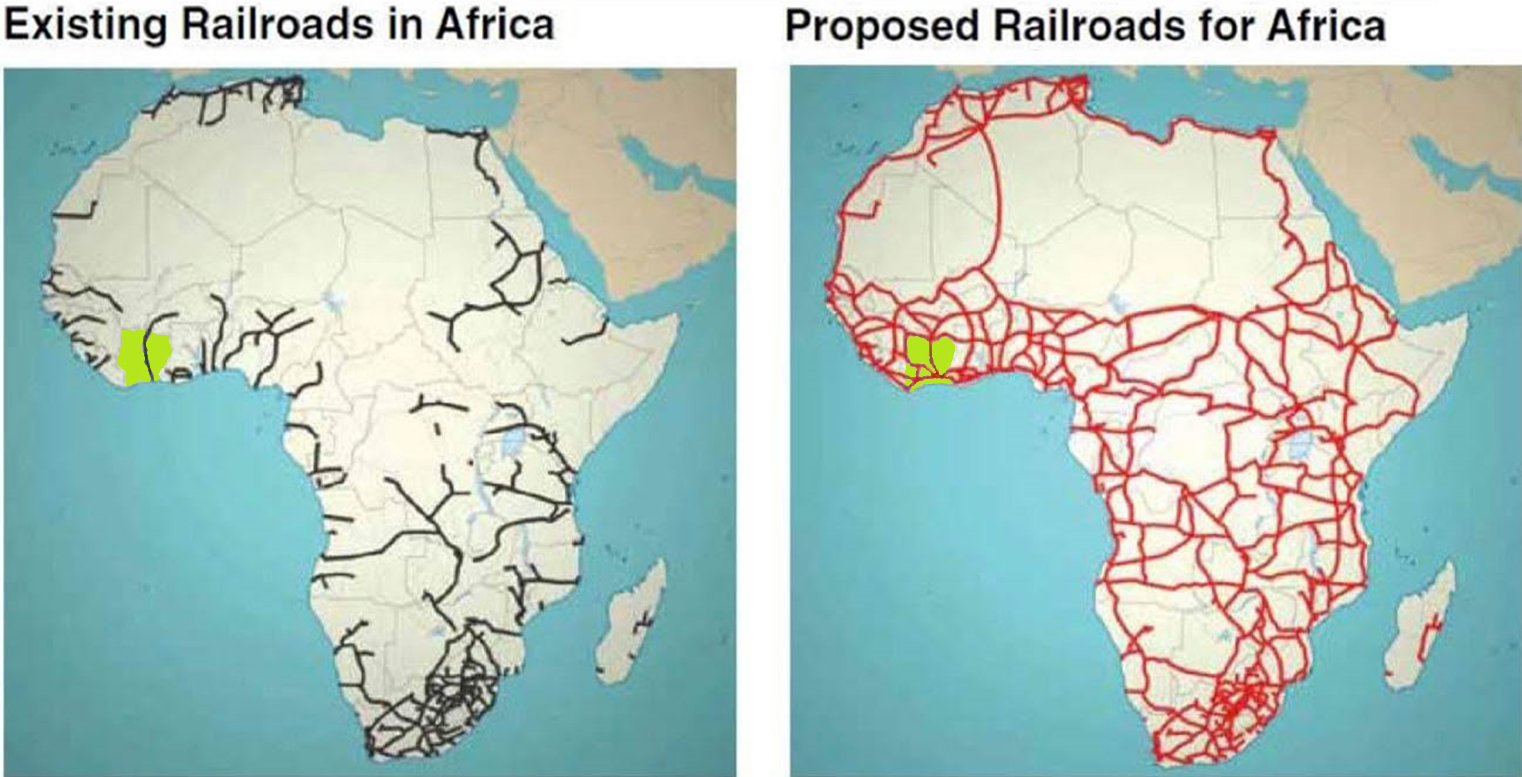 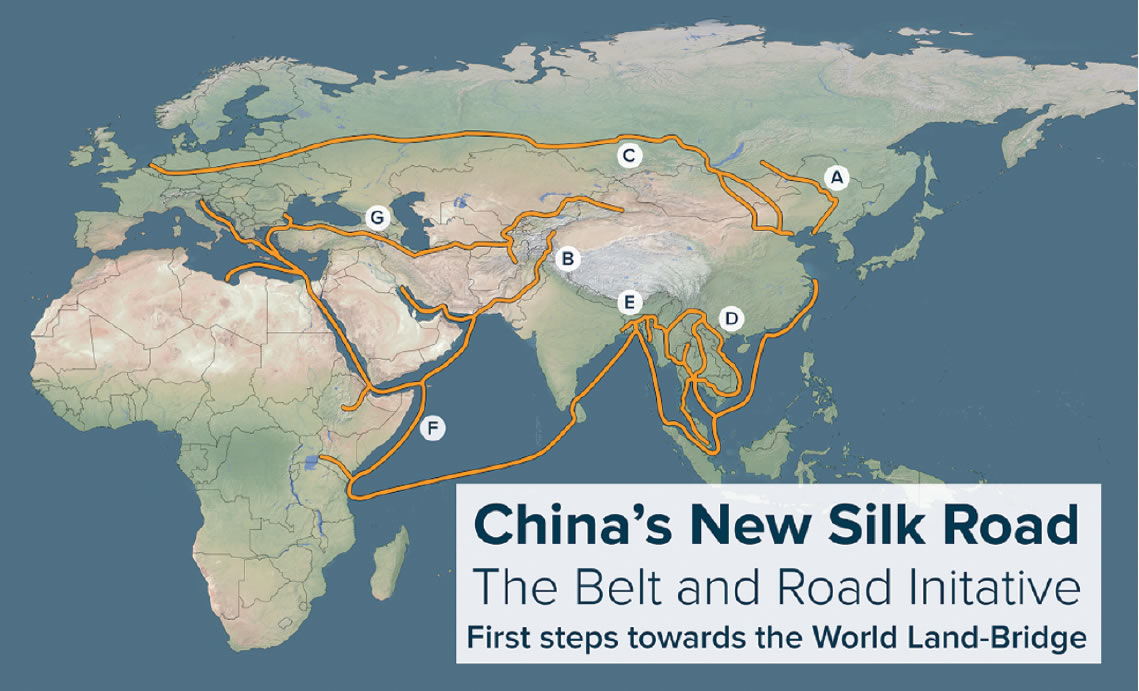 22
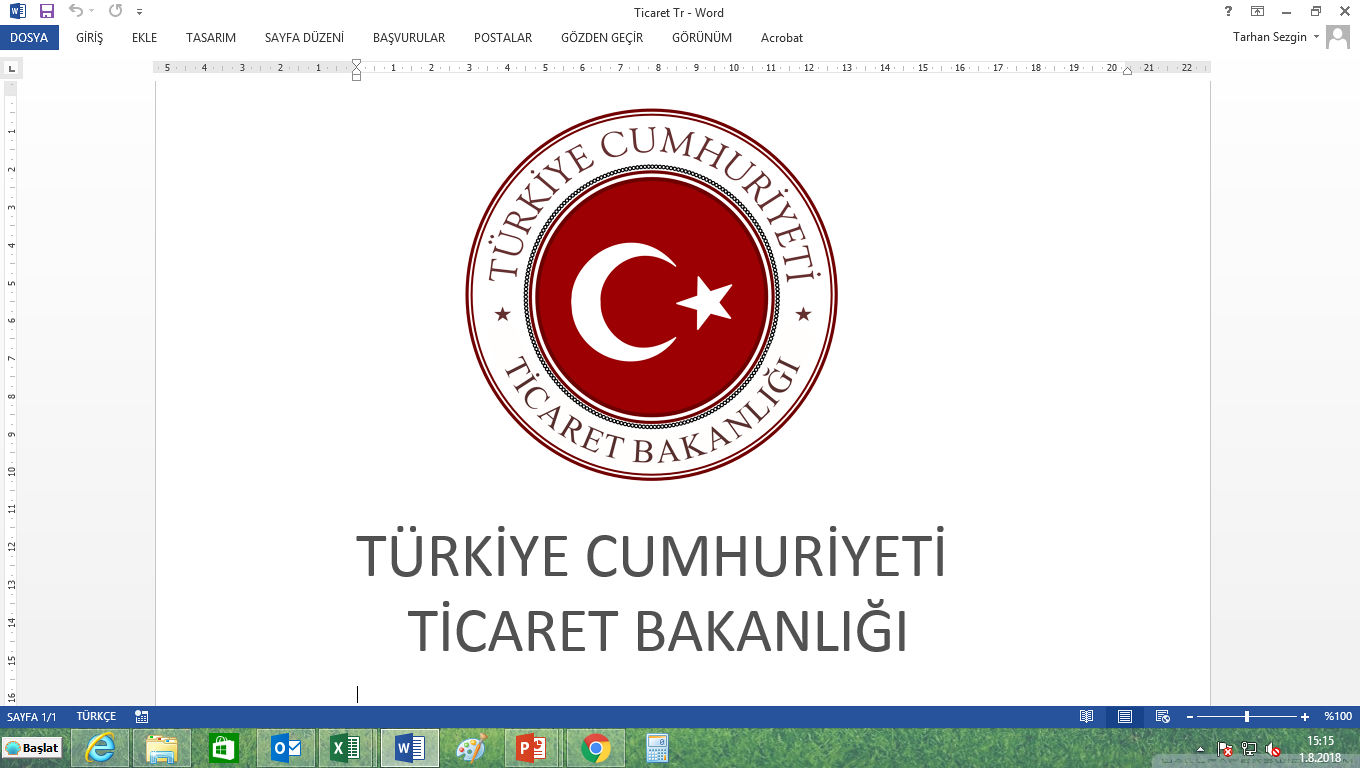 Tunus
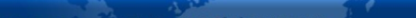 Dış Ticaret
23
Tunus’un Serbest Ticaret Anlaşmaları
AB-Tunus STA (1998 yılından beri uygulamada)
	Üye ülkeler: Avusturya, Belçika, Bulgaristan, Hırvaistan, Kıbrıs, Çekya, Danimarka, Estonya, Finlandiya, Fransa, Almanya, Yunanistan, Macaristan, İrlanda, İtalya, Litvanya, Letonya, Lüksemburg, Malta, Hollanda, Polonya, Portekiz, Romanya, Slovak Cum., Slovenya, İspanya, İsveç, İngiltere, Tunus

Pan-Arab Serbest Ticaret Anlaşması (PAFTA) (1998 yılından beri uygulamada)
	Üye ülkeler: Bahreyn, Mısır , Irak, Ürdün, Küveyt, Lübnan, Libya, Fas, Umman, Katar, S. Arabistan, Sudan, Suriye, BAE, Yemen, Tunus

EFTA-Tunus STA (2005 yılından beri uygulamada)
	Üye ülkeler: İzlanda, Lihteynştayn, Norveç, İsviçre , Tunus

Türkiye-Tunus STA (2005 yılından beri uygulamada)
	Üye ülkeler: Mısır, Ürdün, Fas, Tunus

Agadir Anlaşması (2007 yılından beri uygulamada)
	Üye ülkeler: Mısır, Ürdün, Fas, Tunus
24
Tunus’un Dış Ticareti
Kaynak: Trademap
25
İhraç Ürünleri (Milyon $)
Kaynak: Trademap
26
İhracat Yaptığı Ülkeler (Milyon $)
Kaynak: Trademap
27
İthal Ürünleri (Milyon $)
Tarım
Kaynak: Trademap
28
İthalat Yaptığı Ülkeler (Milyon $)
Kaynak: Trademap
29
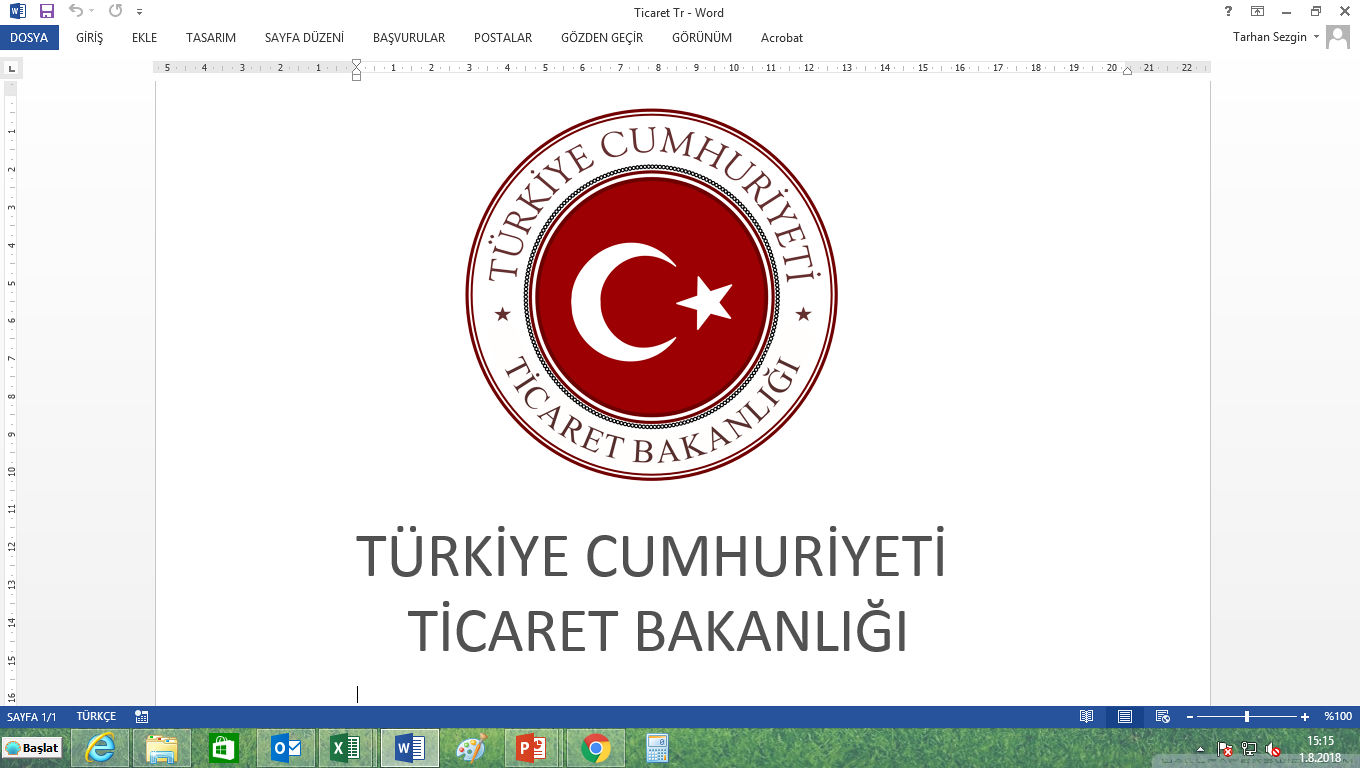 Tunus
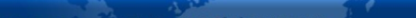 Türkiye ile Ticareti
30
Türkiye’nin Tunus İle Ticareti (Milyon $)
Türkiye’nin Tunus’a İhracatı
915 milyon $
Türkiye’nin Tunus’tan İthalatı
206 milyon $
Kaynak: Trademap
31
Türkiye’nin Tunus’a İhraç Ettiği Ürünler (Milyon $)
Tarım
Kaynak: Trademap
32
Türkiye’nin Tunus’a İhraç Ettiği Ürünler (Milyon $)
Tarım
Bu verilerin haricinde, ülkemize gelen Tunuslular tarafından yılda 150-200 milyon Dolar değerinde alışveriş ve/veya bavul ticareti  yapıldığı tahmin edilmekte, 

Bavul ticaretine konu ürünler;

Hazır giyim 
Deri ürünleri 
Ziynet eşyası 
Elektrikli küçük ev aletleri
33
Türkiye’nin Tunus’tan İthal Ettiği Ürünler (Milyon $)
Kaynak: Trademap
34
Tunus Pazarında İhraç Potansiyelimizin 
Yüksek Olduğu Ürünler
Sanayi Ürünleri

Otomobil, kamyon, kamyonet, traktör,
Oto yedek parça, aksesuarları,
Pamuklu kumaşlar,
Elektrik devresi teçhizatları,
Bakır tel, kablo
Elektrik transformatörleri, 
İlaçlar,
Plastikten eşyalar,
Plastik ambalaj malzemeleri,
Demir/çelikten yarı mamuller,
Tıbbi alet ve cihazlar,
Tarım ve Gıda Ürünleri

Ayçiçekyağı
Fındık, badem, ceviz,
Nohut, mercimek,
Çikolatalı mamuller
Şekerli mamuller,
Peynir,
Unlu mamuller (ekmek, bisküvi),
Çeşitli gıda müstahzarları,
35
Tunuslu Firmalarla İşbirliği Yapılabilecek Alanlar
İki ülke arasında potansiyel işbirliği alanları ;
Komple zeytinyağı tesisi
Unlu mamuller
Makarna
Ekmekçilik tesisi
Tekstil, hazır giyim 
Ayakkabı 
Mobilya 
Otomotiv yan sanayi 
Turizm
İnşaat ve inşaat malzemeleri
36
Türkiye ile Tunus Arasındaki Anlaşma ve Protokoller
37
Türkiye- Tunus Serbest Ticaret Anlaşması
2004 yılında imzalanan ve 2005 yılında yürürlüğe giren Türkiye ile Tunus arasında Serbest Ticaret Anlaşması (STA)  2014 yılında da sanayi ürünlerindeki gümrük vergileri karşılıklı olarak sıfırlanmış,

Tunus, ekonomisinin geçtiği zor dönem ve ikili ticaretteki dengesizliği öne sürerek, Anlaşmanın 17. maddesindeki ilave önlem alma hakkını kullanarak , aşağıda fasılları yer alan ürünler için yürürlükteki gümrük vergisinin %90’ı oranında (maks. %25) istisnai gümrük vergisi uygulama kararı almıştır. 

Uygulama, 1 Ocak 2018'den itibaren iki yıl sürdürülmesi, sonraki üç yıl eşit oranlarda kademeli olarak indirilerek 1 Ocak 2023 tarihi itibari ile tamamen yürürlükten kaldırılacaktır. 
İstisnai Gümrük Vergisi Getirilen Ürünlerin Yeraldığı Fasıllar
33. Kozmetik
34. Sabunlar ve temizlik müstahzarları 
40. Kauçuktan eşya
48. Kartondan eşya 
61. Örme giyim eşyası
62. Örme olmayan giyim eşyası


63. Diğer hazır giyim eşyası
64. Ayakkabılar
72. Demir çelik
76. Alüminyumdan eşya
84. Mekanik makinalar
85. Elektrikli makinalar
38
Ticarette Önemli Hususlar
Gıda ürünleri ithalatı için Tunus Ticaret ve El Sanatları Bakanlığı’dan Teknik Kontrol Belgesi  alınmalı,  

Bitki ve hayvan ithalatı için Tunus Tarım Bakanlığı ‘ndan Bitki ve Hayvan Sağlığı Sertifikası alınmalı, 

Resmi dil Arapça olmasına rağmen ticarette Fransızca kullanılmakta,

Ülkeyi 5.000 TND üzerindeki dövizle terk edilmesi düşünülüyorsa, bu miktarın ülkeye girmeden deklarasyon yapılması gerekmekte,

Tunus’a gitmek isteyen Türk vatandaşları 90 güne kadar vizeden muaf,
39
Ticarette Önemli Hususlar
Tunus’un üçüncü ülkelere uyguladığı basit ortalama gümrük tarife oranı %26,8’dir. Tunus’a mal ithalatında gümrük vergisinin yanında;
   % 3 gümrük hizmet harcı, 
   % 1 sanayi geliştirme fonu
   % 5 çevre koruma vergisi,  
   % 10 ithal gelir vergisi tahsil edilmektedir.
40
Bankacılık
Tunus bankacılık sistemine göre, ülkedeki off shore bankalarla sadece yabancı firmaların (özellikle off-shore firmaların) çalışmasına izin verilirken, Tunuslu firmalar sadece Tunuslu (in shore) bankalarla çalışmak zorunda, 

Tunuslu firmaların çalıştığı Tunus bankaları Merkez Bankasının izni olmaksızın döviz transfer edememekte,

Tunus vatandaşları yurt içinde döviz hesabı da açtıramamakta, 

Tunuslu firmalar peşin ödeme yapamadığından, İhracatçı firmalarımızın ticarette vesaik mukabili veya akreditifli ödeme şekillerini kullanması gerekmekte,
41
Pazara Giriş
Tunus pazarına hakim olabilmek ve Tunus’tan diğer Afrika ülkelerine açılabilmek için firmalarımızın yerleşik mümessillikler açmaları önem taşımakta,

Kültürlerinin farklılığı nedeniyle, Orta Doğu ve Afrika ülkelerindeki insanlarla internet, e-mail, faks, telefon gibi iletişim araçları ile hemen iş bağlantısı kurmak genelde pek mümkün olmayabilir. Çünkü bu bölgelerin insanları karşısındaki kişiyi tanımak ve ona güvenmek için yüz yüze konuşmak ve sohbet etmek ister.  

Tunus pazarına girebilmek için, öncelikle ülkedeki Ticaret Müşavirliğimiz ile iletişime geçilmeli, buradan bilgileri temin edilen ilgili alıcı firmalar, yine Ticaret Müşavirliğimizce tavsiye edilen bir tercüman eşliğinde yerinde ziyaret edilmeli, 

Tunus’taki fuarlar ve alıcılar her yıl en az bir defa ziyaret edilerek tanışıklık artırılmalı, yüz yüze görüşmelerle ilişkiler güçlendirilmeli ve karşılıklı güven sağlanmalı,

Sabırlı davranılmalı, iş anlaşması yapmak için çok acele edilmemeli,
42
www.ticaret.gov.tr
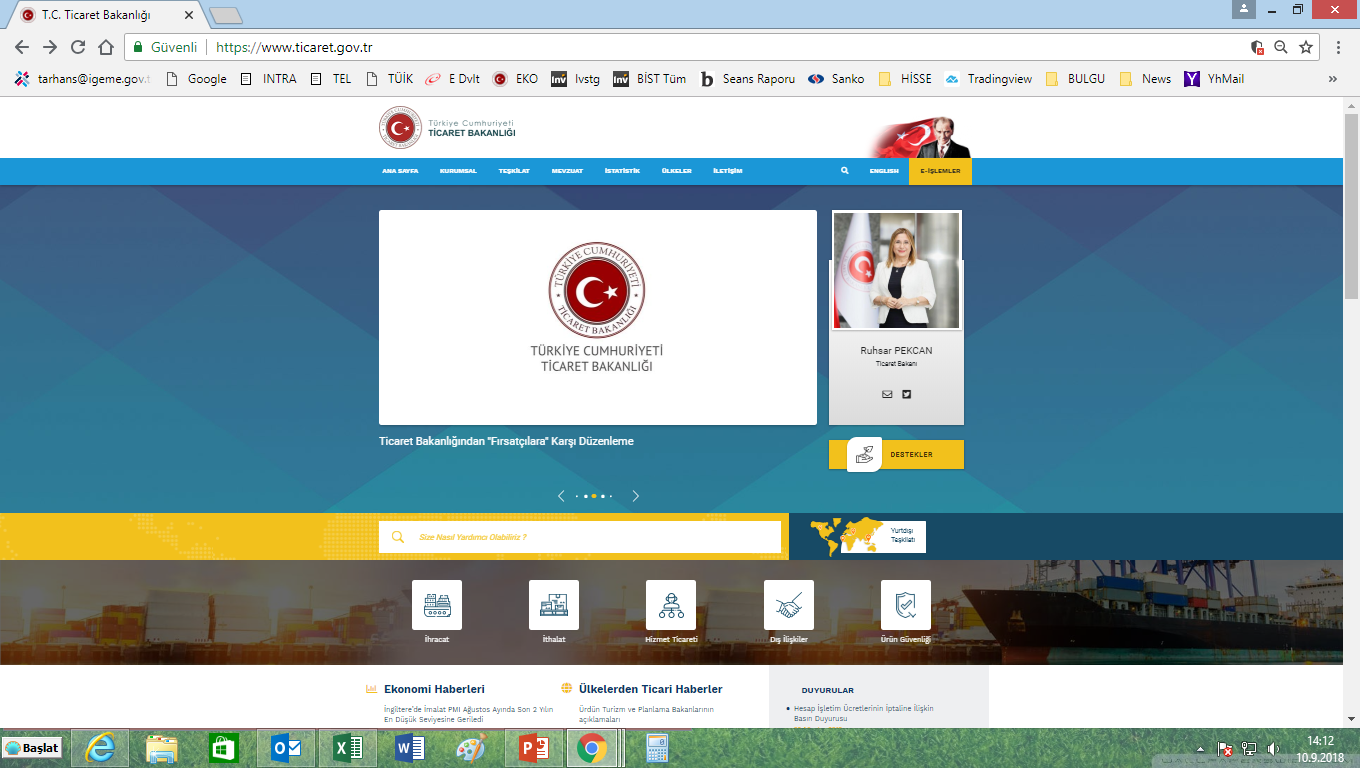 43
www.ticaret.gov.tr / İhracat
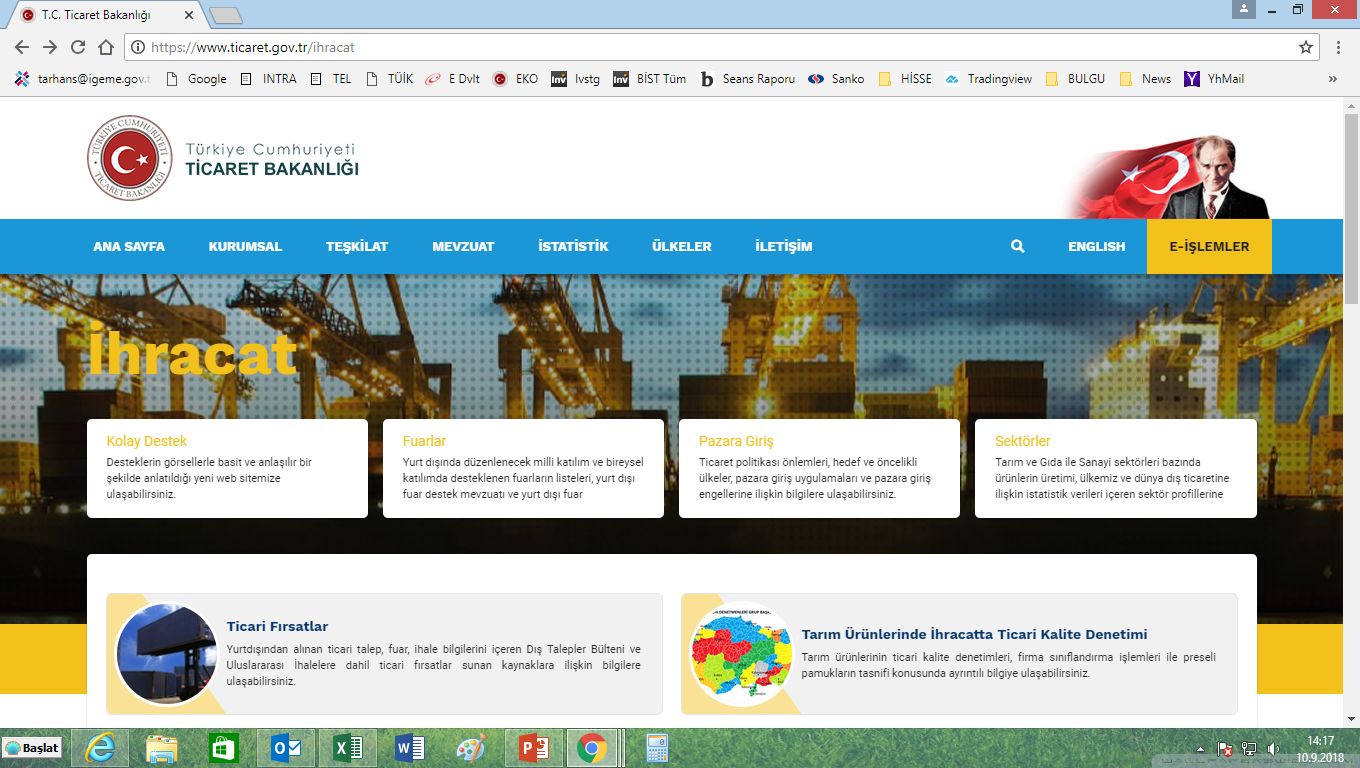 44
www.ticaret.gov.tr / İhracat / Kolay Destek
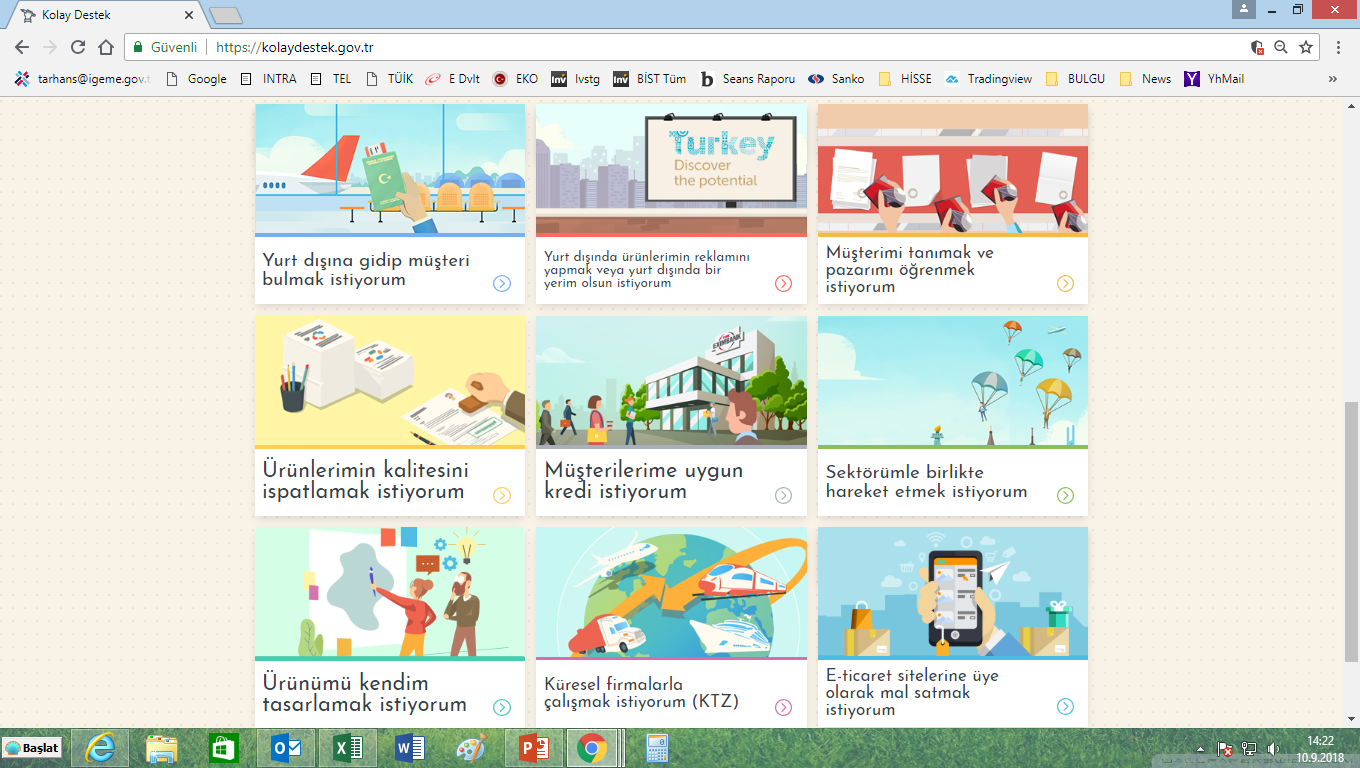 45
Yararlı Web Siteleri
Tunus Merkez Bankası
    Web: www.bct.gov.tn 

Sanayi ve Ticaret Bakanlığı 
	Web: www.commerce.gov.tn 

Tunus Sanayi, Ticaret ve El Sanatları Birliği (UTICA)  
	Web: www.utica.org.tn 

Ulaştırma Bakanlığı
	http://www.transport.tn/

Tunus Sanayi Geliştirme Ajansı
	Web: www.tunisieindustrie.nat.tn

Standardizasyon ve Endüstriyel Haklar Ulusal Enstitüsü (INNORPI) 
	Web: www.innorpi.tn/ 

Ulusal İstatistik Enstitüsü (INS)
	Web: www.ins.nat.tn/

Kalite ve Tüketiciyi Koruma Müdürlüğü (DQPC) 
	E-mail: mcmr@ministeres.tn 


Gümrük Hizmetleri Genel Müdürlüğü
      Web: www.douane.gov.tn/ 

Tunus Sanayi ve Ticaret Birliği
Web: www.utica.org.tn 

Tunus Ticaret Ağı
       Web: www.tradenet.com.tn/portal/accueil 

Yabancı Yaıtırımı Geliştirme Ajansı
       Web: www.investintunisia.tn

İhracatı  Geliştirme  Merkezi (CEPEX)
       Web: www.cepex.nat.tn

Deniz Ticareti ve Liman İdaresi (OMMP)
       Web: www.ommp.nat.tn/

Tunus Cumhuriyeti Resmi Gazetesi  (JORT) 
       Web: www.iort.gov.tn
46
Büyükelçilikler ve Ticaret Müşavirliğimiz
T.C. Tunus Büyükelçiliği 
Büyükelçi Ömer Faruk Doğan 
Adres: LOT No:4, Av. Hedi KARRAY Centre Urbain Nord B.P.134-1082 TUNIS/TUNISIE 
Tel: 00 216-70 132 300 
Faks:: 00 216-71 767 045 
E-mail: ambassade.tunis@mfa.gov.tr   
Web: http://tunus.be.mfa.gov.tr    
 
T.C. Tunus Ticaret Müşavirliği 
Ticaret Müşaviri H. Sibel Kaplan 
Adres: Lot No:4, Avenue Hédi Karray, Centre Urbain Nord, 1082 Tunis/TUNUS 
Tel: 00 216 717 53212 
Faks: 00 216 717 66988 
E-mail: tunus@ekonomi.gov.tr 
Tunus Cumhuriyeti Büyükelçiliği 
Mohamed Fayçal Ben Mustapha 
Adres: Ferit Recai Ertuğrul Cd. No: 19 
Diplomatik Site, Oran/ANKARA 
Tel: 0090 312 491 96 35-36 / 
0090 312 491 96 58 
Faks:: 0090 312 491 96 34 	 
E-mail: at.ankara@superonline.com
47
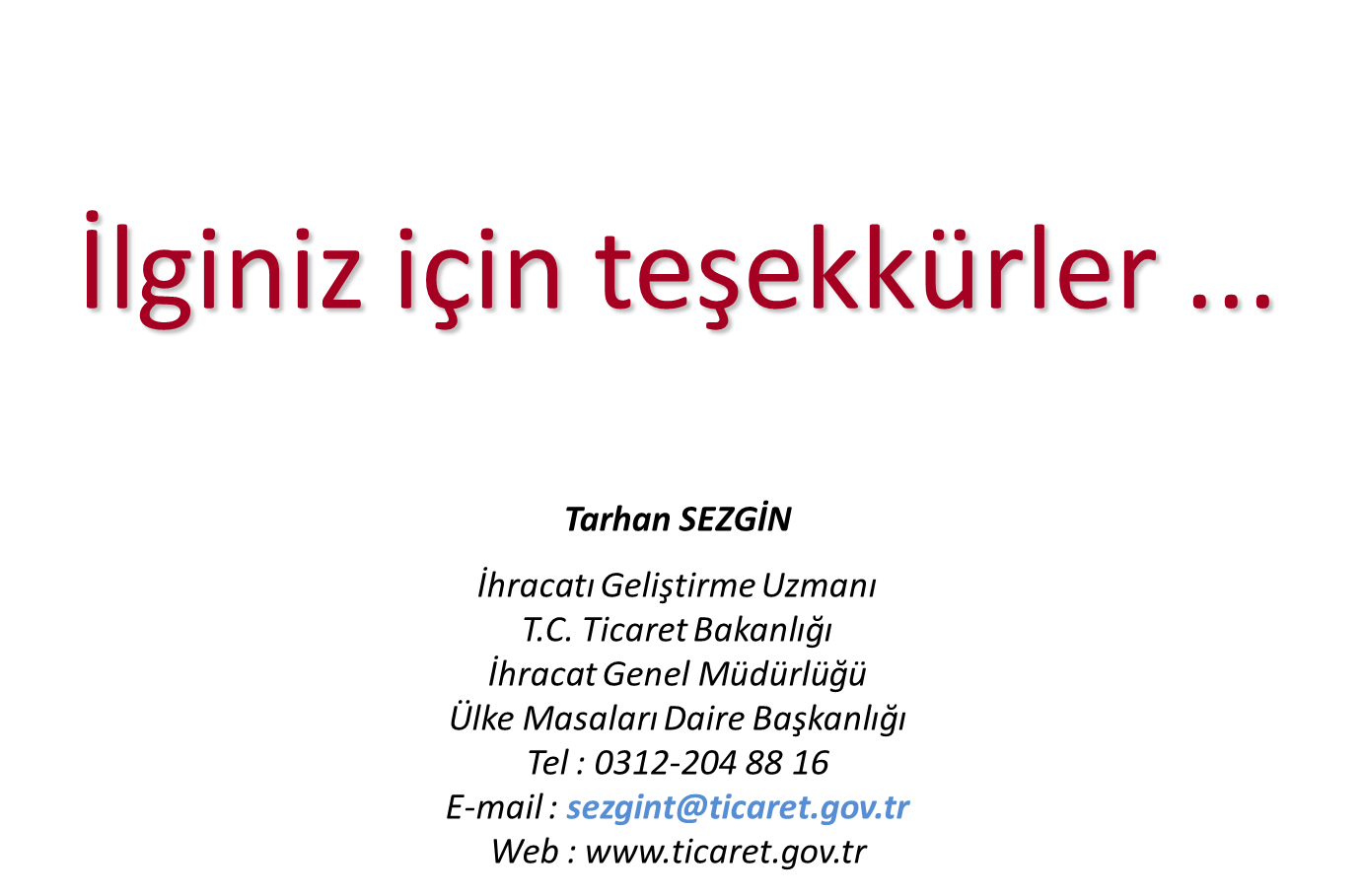 Tarım
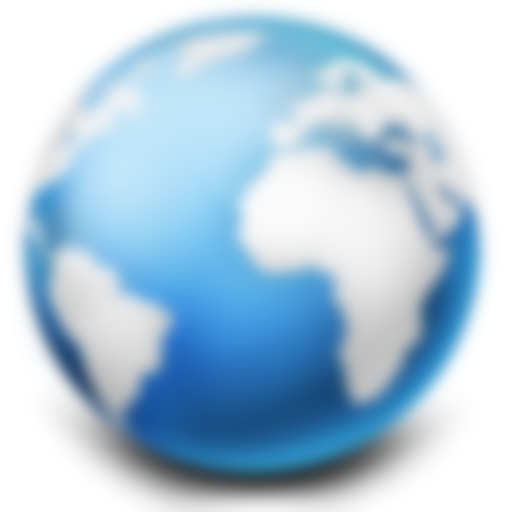 48